Employee Repricing & Discounts
Agenda
Introduction
Context, Solution and Considerations
Employee Pricing Solution Architecture(Custom to Client requirement)
Potential Applications Areas
[Speaker Notes: This is a note.]
Context and Solution
Considerations

Disjointed pricing rules across SKU, style, categories and Item Attributes.
Discounts overlapping across date ranges
Requirement

Develop a price rule engine to determine employee discounts across products
Solution

IBM OMS promotion feature (OOTB pricing rules) will be leveraged to model the discount rules for employee purchases.
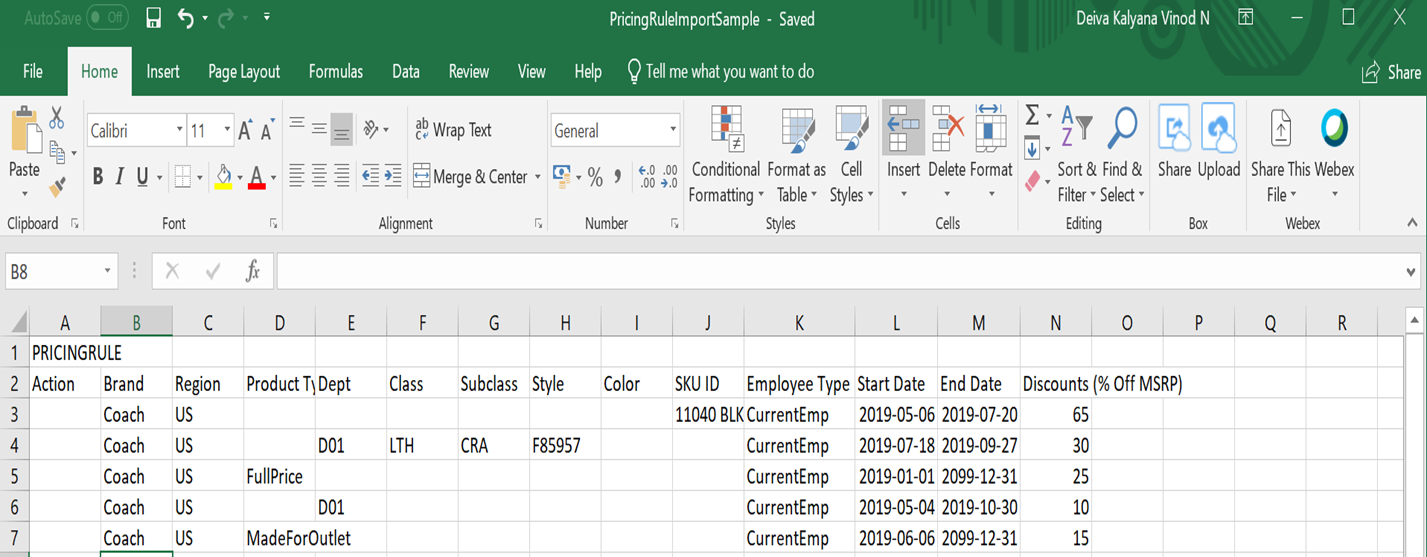 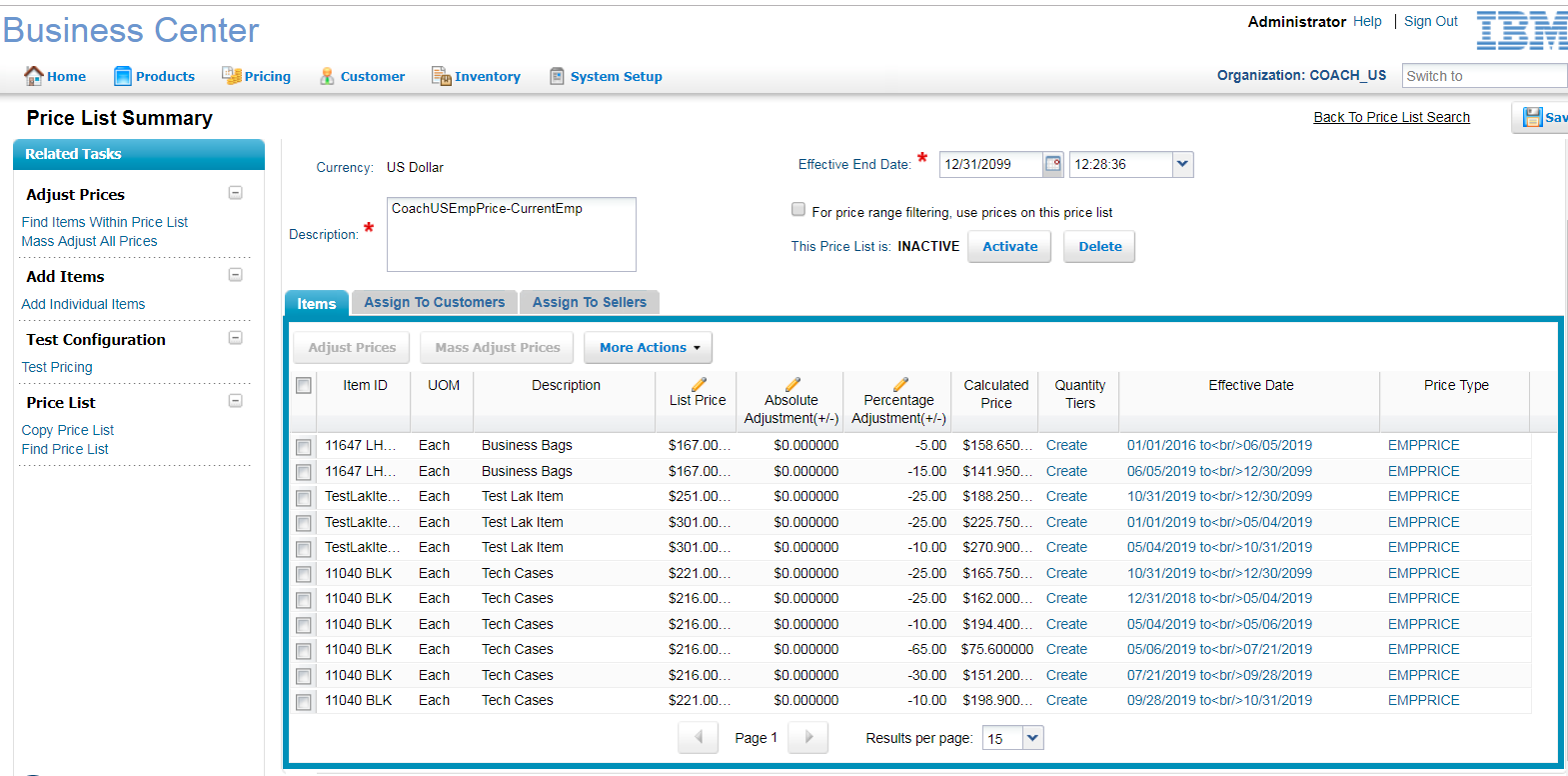 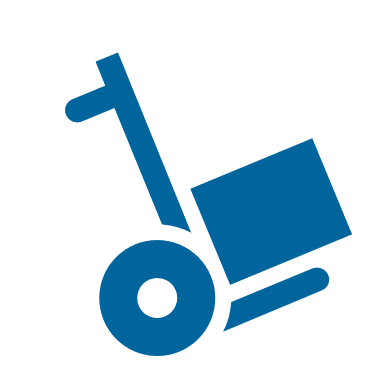 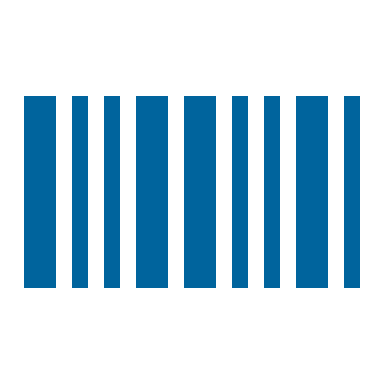 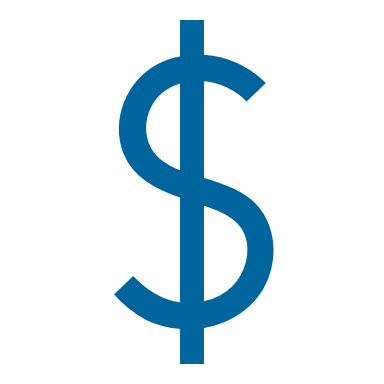 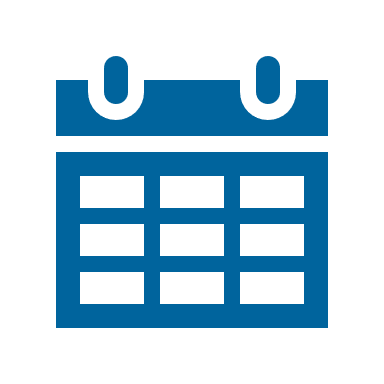 © 2015 IBM
8/29/2019
3
Employee Pricing Client Solution Architecture
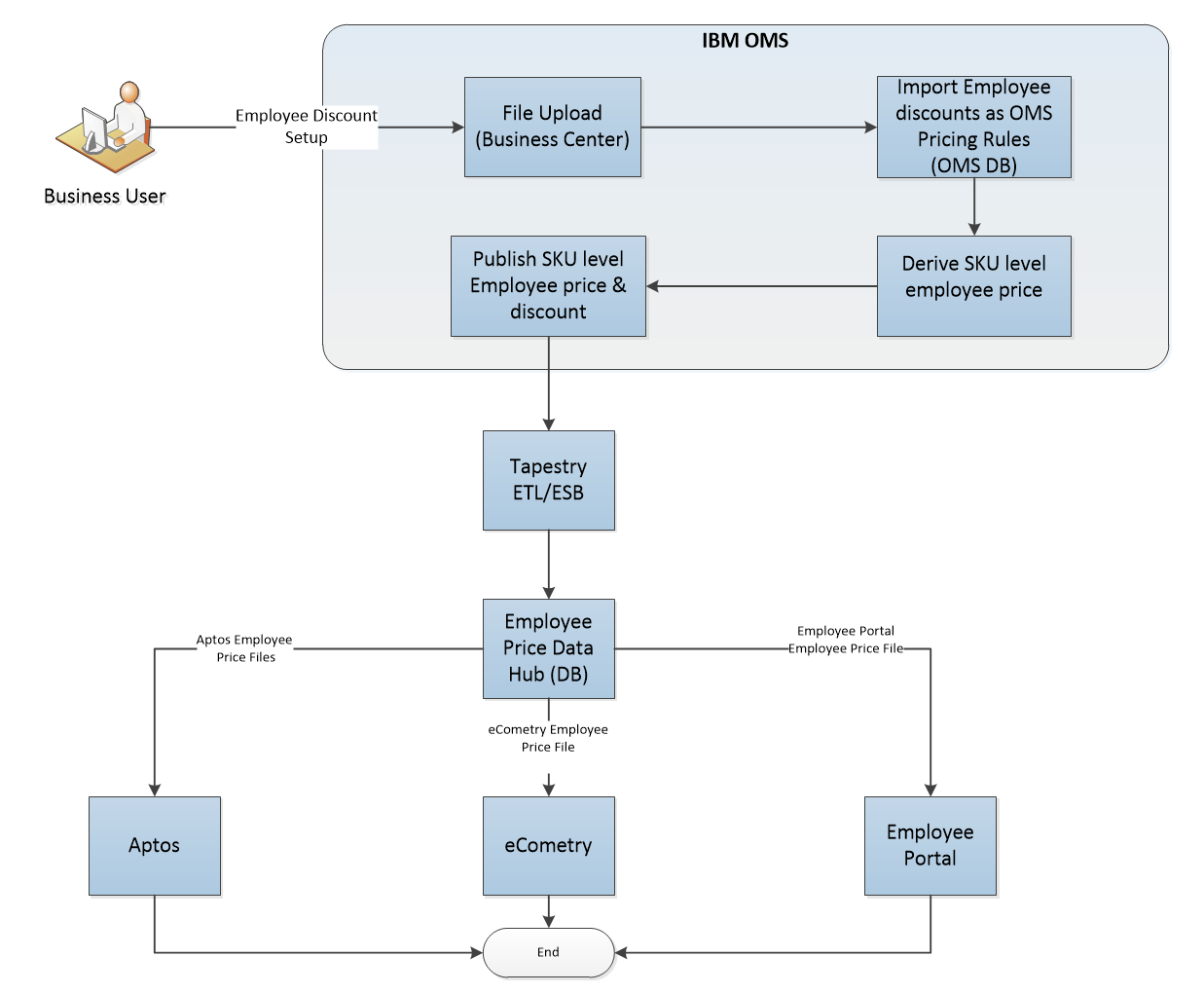 © 2015 IBM
8/29/2019
Sample Pricing Rule File
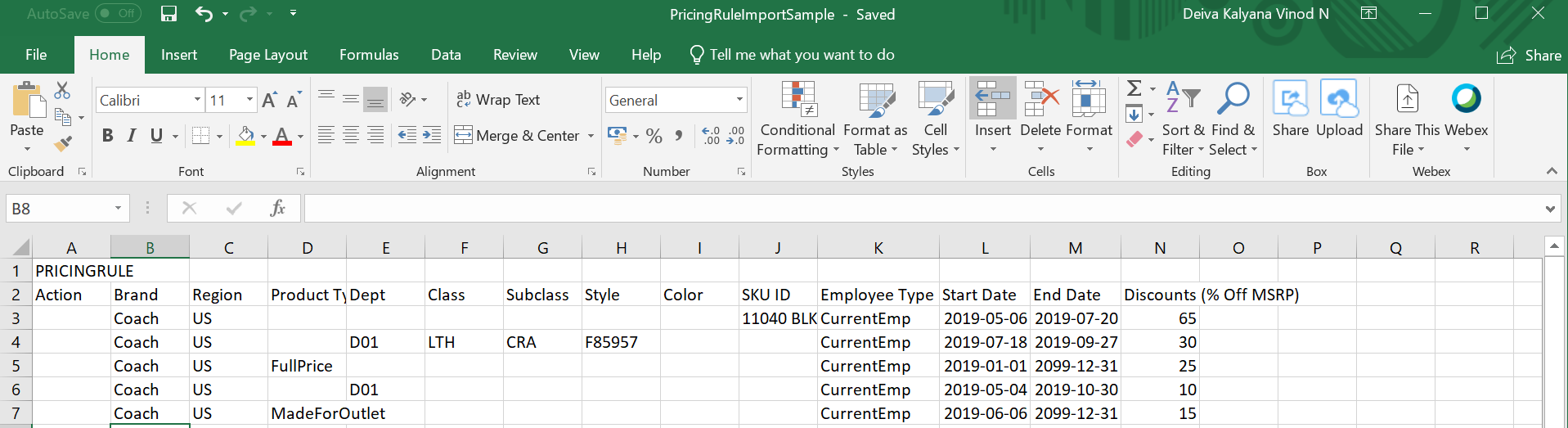 © 2019 IBM
9 July 2019
5
Employee Price
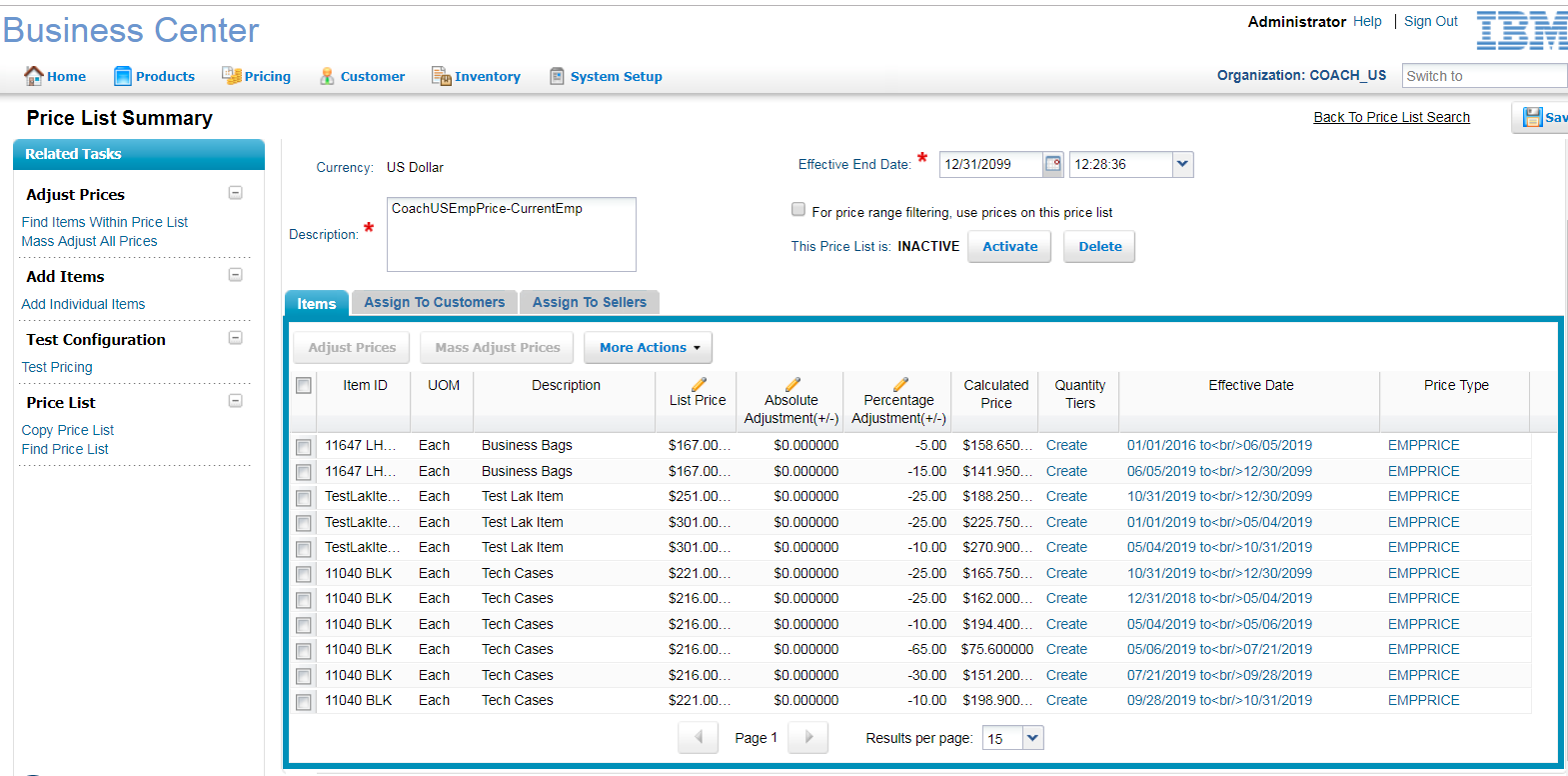 9 July 2019
© 2019 IBM
6
Products and Features leveraged
Products
IBM Sterling Order Management (OMOC V19.2)
IBM Sterling Business center
Web sphere application server
DB2 V10.5


Features
Pricing Modules - IBM OMS Promotion feature(Pricing Rules)
Asynchronous request processor agent
Potential Application Areas
To roll out various Employee Discounts for Retail Customers especially Fashion Retailers.

Employee Discount determination on special days (Christmas, Thanks giving), clearance sale and events.

Compute internal employee discounts across products and promotions
© 2015 IBM
8/29/2019
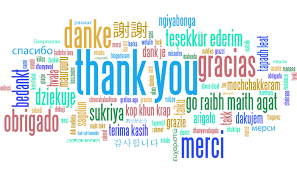